Play at your work
John Hopler
"Therefore, my beloved brethren, be steadfast, immovable, always abounding in the work of the Lord, knowing that your toil is not in vain in the Lord."  
1 Corinthians 15:58
Three motivations from 1 Corinthians 15 to abound in our work:
The resurrection of Jesus Christ (vv. 3-4) 
God's future triumph (vv. 21-28)
Our ultimate glorification (vv. 51-57)
Practical steps to abound in our work from the book Fish
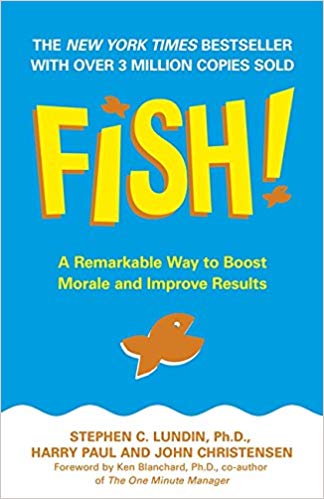 At your work, play
Be present 
Choose your attitude
Day—make someone's day.
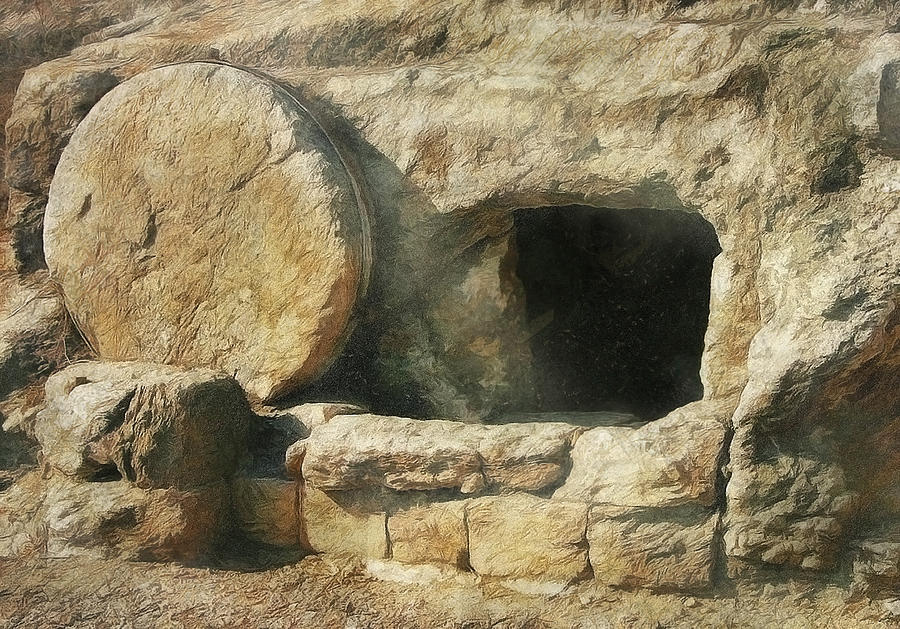